الروبوتات الجراحية
الضوابط والقيم الحاكمة : وجهة نظر شرعية
د. سارة متلع القحطاني
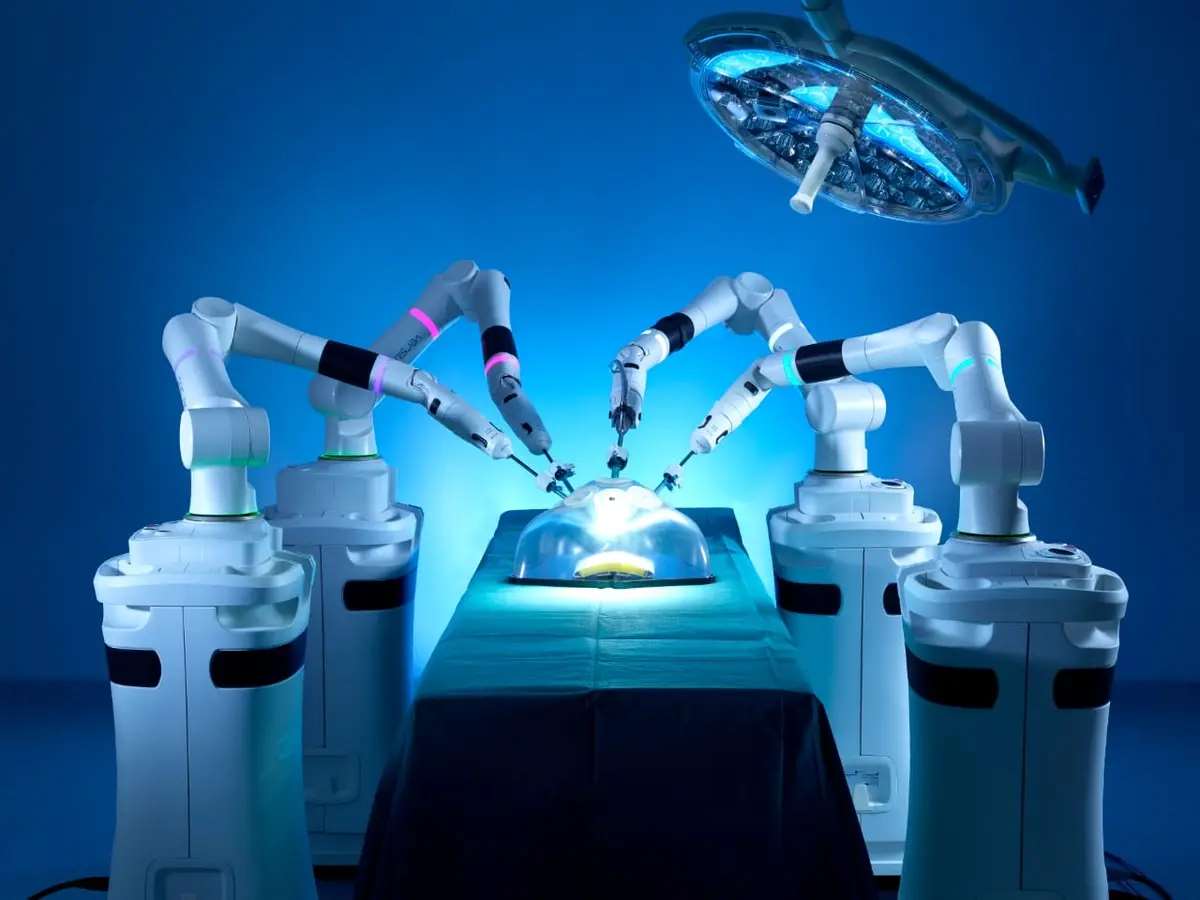 التعريف
آلة مبرمجة ذاتيا للقيام بعمل -أو عدة أعمال – جراحية ، إما بإيعاز وسيطرة  مباشرة من الإنسان أو غير مباشرة ، من خلال برامج الكترونية  تم وضعها وخصصت لذلك ، وتعمل على تجسيد الذكاء الاصطناعي  للعالم الخارجي ، من خلال قدرتها على فهم الأشياء والتواصل مع البشر ومع بعضها البعض ومجهزة بقدرات تنبؤية وقرارية استنادا إلى خبرتها الخاصة
فوائد ومميزات
ينطوي استخدام الروبوتات الجراحية على عدد من الفوائد - للجراح والمريض على حد سواء- منها:
رؤية أفضل بكثيرٍ لساحة العمل الجراحي عن طريق التصوير والعرض ثلاثي الأبعاد فائق الدقة والوضوح.  
فعالية حركية وديناميكية وقدرة أكبر على المناورة والعمل ضمن ساحة العمل الجراحي.
دقة وكفاءة أعلى في مجمل الإجراءات الجراحية كالشق والقطع والتسليخ والقص.
بفضل الأذرع المتعددة للروبوت يستطيع الجراح القيام بالعمل الجراحي بمفرده دون الحاجة لمساعدين بخلاف الجراحة المفتوحة والجراحة التنظيرية التقليدية.
إمكانية القيام بالعمل الجراحي عن بعد.
لا يوجد تماس مباشر بين الجراح والمريض الأمر الذي يلغي خطر انتقال العديد من الأمراض مثل HIV وhbv وhcv من وإلى المريض.
إمكانية إضافة أدوات ووسائل تكنولوجية علاجية وتشخيصية متطورة للروبوت كالليزر والأمواج فوق الصوتية وأدوات التجريف والتخثير والقطع وأجهزة تصوير طبي حديثة.
استخدام أو إضافة أجهزة للروبوت لمراقبة العلامات الحيوية للمريض أثناء الجراحة ودعمه بالأدوية المناسبة عند الحاجة.
فعالية أكبر في تشخيص الأورام وعلاجها الأمر الذي يضع خيارات أوسع وأكثر فعالية أمام الجراح في الجراحة .
وهذه المزايا تسلط الضوء على الإمكانات التحويلية للروبوتات الجراحية في الطب الحديث.
الأنواع
تتنوع الروبوتات الجراحية بحسب حدود  الحاجة التي تغطيها بالنسبة للجراح إلى ثلاثة أنواع رئيسة :
الروبوت الجراحي القابل للتحكم عن بعد 
وهي  تقنية تسمح للجراح بتنفيذ التدخل الجراحي عن بُعد باستخدام آلات الروبوت. 
الروبوت الجراحي الذاتي 
وهي تقنية تعتمد على الذكاء الاصطناعي والبرمجة المتقدمة لتنفيذ الإجراءات الجراحية بشكل مستقل داخل الجسم. 
الروبوت الجراحي المساعد
تعتمد هذه الروبوتات على تقنيات رؤية ثلاثية الأبعاد وأدوات جراحية دقيقة.
كما يمكن تصنفيها أيضا حسب استقلاليتها إلى ستة مستويات بناء على نسبة مشاركة المشغل، هي:
المستوي صفر   ( دون استقلالية)، وهي أنظمة خاضعة للقيادة الكاملة للمشغل.
المستوى 1      (المساعد)، وفيه يوفر الروبوت التوجيه للمشغل الذي يحافظ على التحكم في النظام.
المستوى 2     (استقلالية المهام) ، وفيه يكون للروبوت مهام مستقلة في الجراحة كخياطة الجلد.
المستوى3      ( الاستقلالية المشروطة)، وفيها ينشئ النظام استراتيجية للمهام التي يختارها المشغل وبعدها يمكن للروبوت أن يؤديها دون إشراف دقيق.
 المستوى 4    (استقلالية عالية)، وفيه يمكن للروبوت اتخاذ القرارات الطبية لكن تحت إشراف طبيب مؤهل.
المستوى5      ( استقلالية كاملة) ، فيها يكون الروبوت قادر على إجراء عملية جراحية كاملة دون إشراف.
وما بين المستوى صفر و 5 ، هناك روبوتات  دخلت حيز الترخيص  والتسويق وأخرى لم تحصل عليها بعد إذ لازالت قيد الدراسة والتجارب السريرية والاستخدام الضيق.
وقد أثارت طبيعتها المدمجة  بالذكاء الصناعي – تبعا لاستقلاليتها – تحديات تشريعية  من جهة ، وجدلا واسعا في تحديد وتنظيم مرجعيتها الأخلاقية
حوكمة الروبوتات الجراحية؛ المراجع والمبادئ
أخلاقيات الروبوت هي : أخلاقيات تهتم بإعطاء الآلات المبادئ الأخلاقية  والإجراءات اللازمة لاكتشاف أساليب لحل المعضلات  الأخلاقية  التي قد تواجهه وتمكينها من العمل بطريقة مسؤولة  أخلاقيا من خلال صنع قرارتها بنفسها " 
لذا يمكن تعريفها بأنها المبادئ والقيم التي تشكل سلوك الروبوت وتسيطر على أداء النظام الذكي بما يساعدها على التمييز بين الصواب والخطأ
ولئن كانت أدبيات فلسفة الأخلاق اختلفت في تحديد أساس الأخلاق ومشروعيتها، فقد انعكس هذا الاختلاف على اتجاهات التفسير الأخلاقي لاستخدام تطبيقات الذكاء الصناعي من جهة  وعلى وجهات النظر المحتملة للوكالة الأخلاقية للروبوتات من جهة أخرى، يمكن عرضها في الآتي:
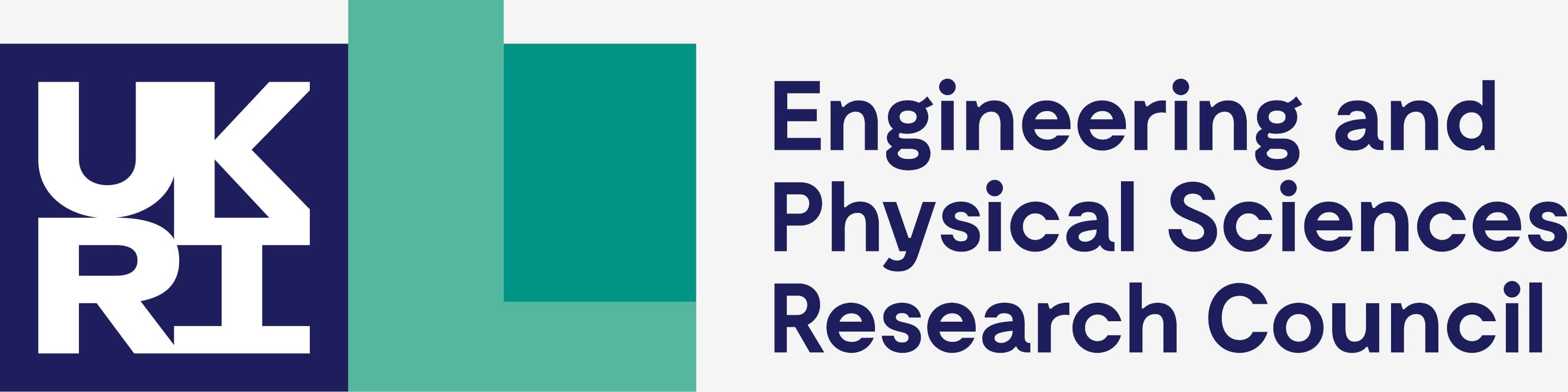 والحمد لله رب العالمين شكرا لحسن استماعكم